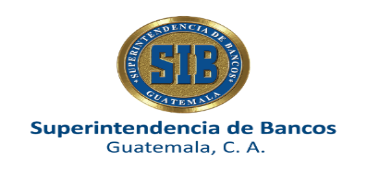 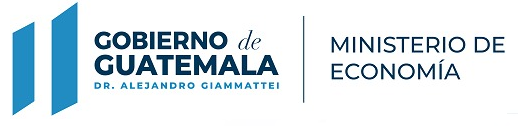 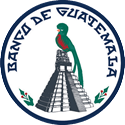 Aspectos principales sobre 

Información general sobre la contratación de seguros
Propuesta:
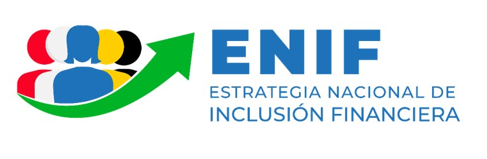 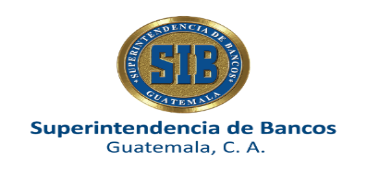 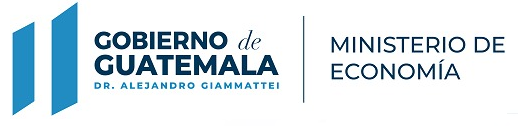 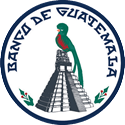 DEFINICIONES IMPORTANTES:
*Solicitante o contratante:
*Contrato de seguro
Persona que le solicita a la aseguradora un seguro para tener cobertura en sí mismo o sus bienes o para una tercera persona o sus bienes.
Es el acuerdo por el cual una persona traslada a la aseguradora un riesgo (posibilidad de que ocurra o no un acontecimiento), que no depende de su voluntad y que puede causarle daños personales o materiales y la aseguradora se obliga de conformidad con las condiciones pactadas en el contrato de seguro (póliza de seguro) a indemnizar, reparar o compensar al asegurado o beneficiario. 

El asegurado o contratante siempre está obligado al pago de la prima correspondiente.

*También se denomina “póliza de seguro”.
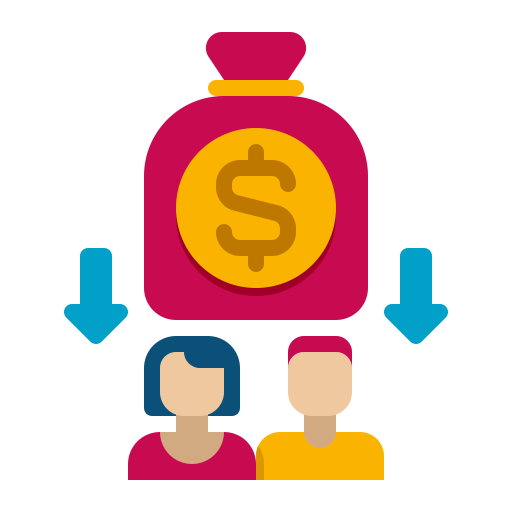 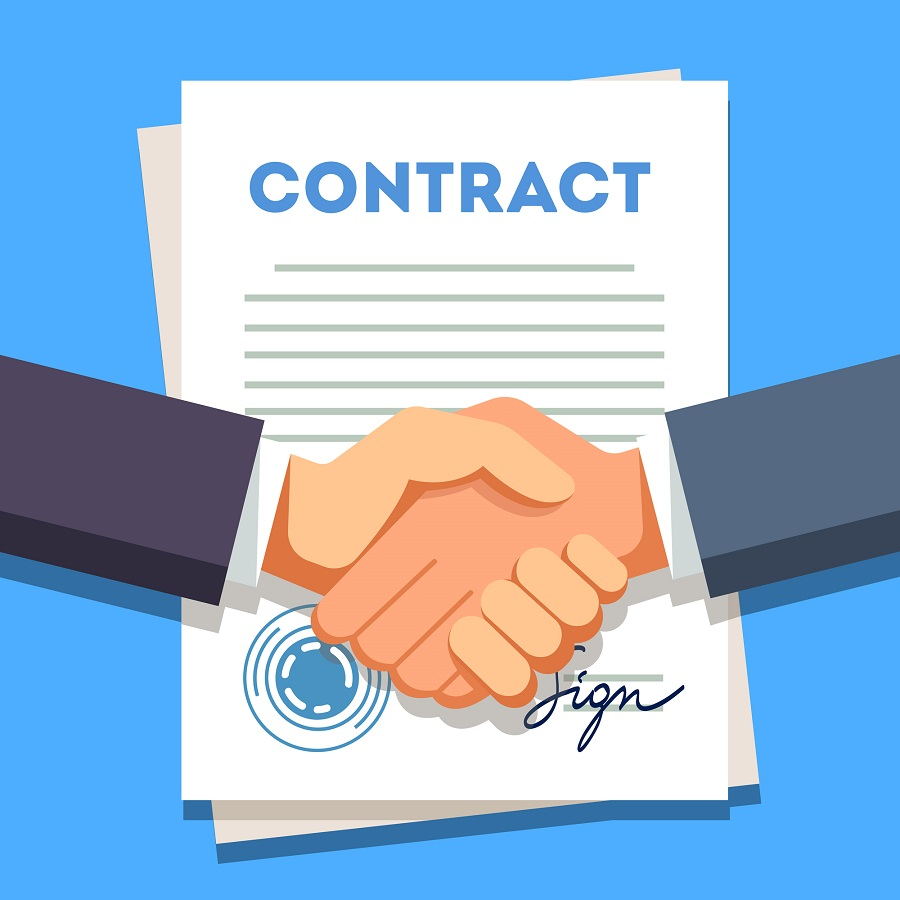 Asegurado:
Es la persona interesada en la cobertura de los riesgos.

Código de Comercio de Guatemala, Artículo 875
Pueden ser la misma persona
*Beneficiario:
*Aseguradora:
La persona que tiene derecho a recibir, en caso de siniestro, la cobertura indicada en el contrato.
Entidad autorizada legalmente por la Junta Monetaria y supervisada por la Superintendencia de Bancos, que asume los riesgos indicados en la póliza.
Código de Comercio y
sib.gob.gt - Importancia del Seguro
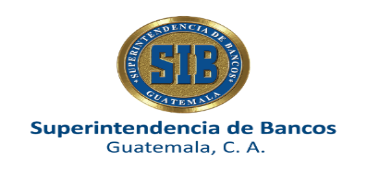 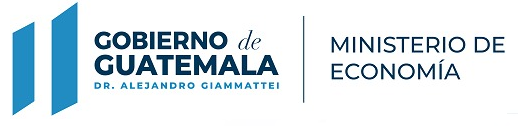 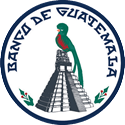 DEFINICIONES IMPORTANTES:
*Prima:
*Cobertura:
Es el precio del seguro que el contratante debe pagar a la aseguradora.
Son los riesgos especificados en la póliza, a los que la aseguradora se obliga a resarcir, indemnizar o pagar en caso de siniestro.
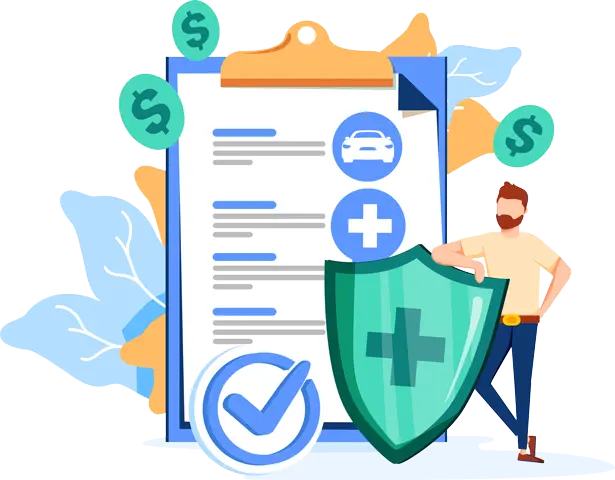 Riesgo:
*Exclusiones:
Es la eventualidad de todo caso fortuito que pueda provocar la pérdida prevista en la póliza.

Código de Comercio de Guatemala, Artículo 875
Riesgos, situaciones, hechos o actos que no cubre el seguro.
*Deducible:
Siniestro:
Es la cantidad a cargo del asegurado, en caso de ocurrir un siniestro relacionado con el riesgo cubierto en el contrato de seguro (póliza). 

El deducible debe quedar pactado en el contrato y la aseguradora lo descuenta de la indemnización correspondiente.
Es la ocurrencia del riesgo asegurado.
Código de Comercio de Guatemala, Artículo 875
*Suma asegurada:
Es el monto máximo que la aseguradora está obligada a pagar por la ocurrencia de un siniestro.
*Coaseguro:
Cuando dos o más aseguradoras cubren el mismo riesgo. 
También ocurre cuando el asegurado tiene una participación en el siniestro, según se disponga en la póliza.
*Reclamo:
Es la solicitud que realiza el asegurado a la aseguradora para la cobertura en caso de siniestro.
Código de Comercio y
sib.gob.gt - Importancia del Seguro
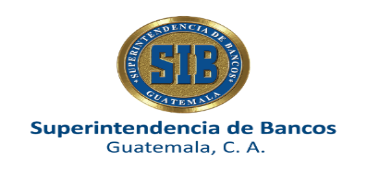 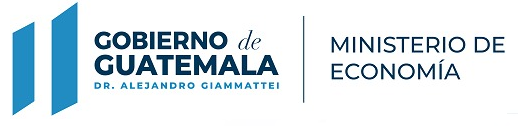 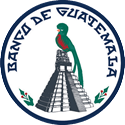 DOCUMENTACIÓN CONTRACTUAL:
Una póliza de seguro incluirá diversos documentos, dependiendo del tipo de seguro de que se trate. Comúnmente, las aseguradoras dan diversas coberturas mediante seguros individuales, colectivos y de comercialización masiva.

Es importante que identifique que tipo de seguro es para saber que documentos debe incluir su póliza, a continuación se detallan e identifican los documentos aplicables para cada tipo de seguro.
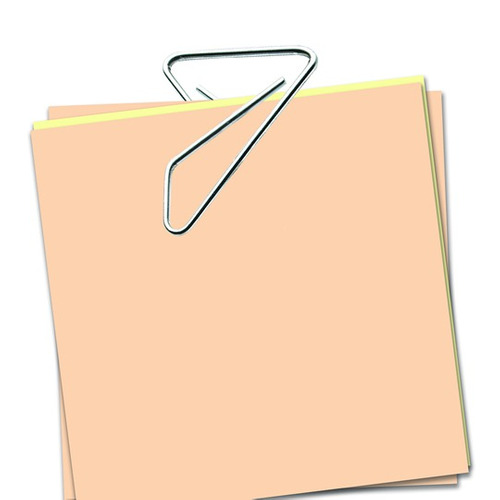 Seguro Individual
Es un contrato de seguro que proporciona cobertura a una persona y/o sus bienes.
Fundamento Legal: 
El contrato de seguro se regula en el Código de Comercio de Guatemala, en los artículos 673 y del 874 al 1038.
Seguro de comercialización masiva
Es un contrato de seguro sin mayor complejidad técnica y de fácil manejo para el asegurado, susceptible de estandarización vendido por personas jurídicas con las que las aseguradoras celebran un contrato de comercialización. Este es un seguro individual.
Seguro Colectivo
Es un contrato de seguro que proporciona cobertura a un grupo de personas aseguradas.
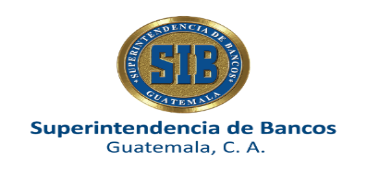 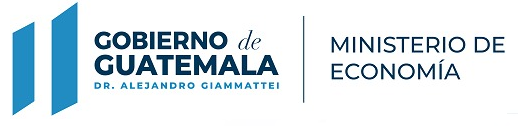 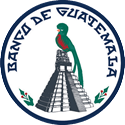 DOCUMENTACIÓN CONTRACTUAL:
Es importante que identifique que tipo de seguro es para saber que documentos debe incluir su póliza, a continuación se detallan e identifican los documentos aplicables para cada tipo de seguro.
S. Individual
Solicitud de seguro:
S.I.
S.C.
S.C.M.
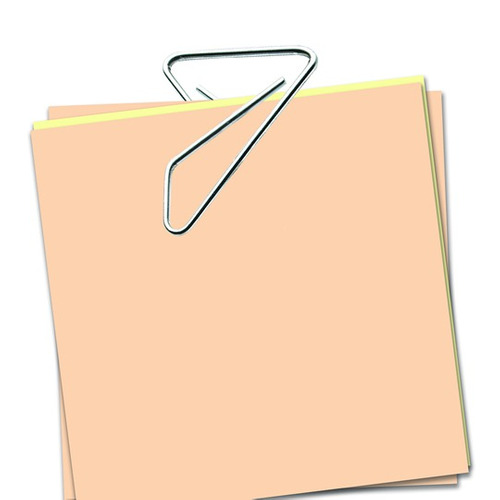 S. Colectivo
Es el documento que llena el solicitante de un seguro, mediante el cual pide de la entidad aseguradora, las coberturas descritas en el mismo; esta solicitud puede incluir un cuestionario. Este quedará en poder de la aseguradora.
S. de comercialización masiva
Fundamento Legal: 
El contrato de seguro se regula en el Código de Comercio de Guatemala, en los artículos 673 y del 874 al 1038.
Carátula de seguro:
S.C.M.
S.I.
Es el documento que contiene un resumen de la póliza, es decir, que incluye información sobre la cobertura del asegurado. (Para el seguro colectivo, esta información consta en el certificado individual de seguro).
Condiciones generales:
S.C.M.
S.I.
S.C.
Es el documento que incluye las condiciones sobre como funcionará el seguro.
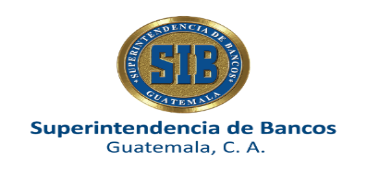 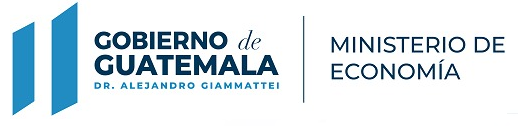 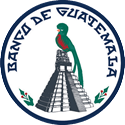 DOCUMENTACIÓN CONTRACTUAL:
S. Individual
Condiciones particulares:
S. Colectivo
S.C.
S.I.
Es el documento que se adhiere a una póliza de seguro en el que se modifican las condiciones generales y/o adicionan coberturas. Algunas pólizas no requerirán este documento. 
*También se denomina “Anexo” o “Endoso”
S. de comercialización masiva
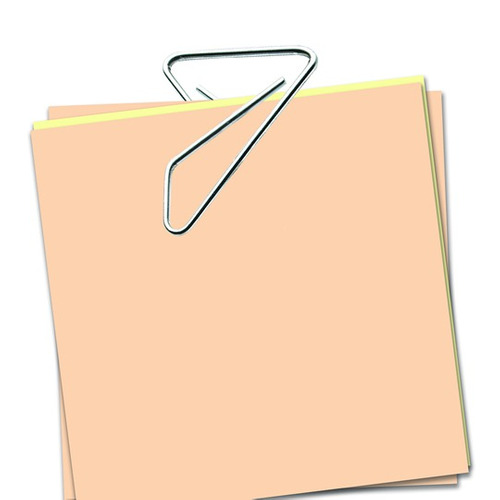 Consentimiento de seguro:
S.C.
Es el documento en el que una persona manifiesta su voluntad de adherirse a un seguro colectivo.
Fundamento Legal: 
El contrato de seguro se regula en el Código de Comercio de Guatemala, en los artículos 673 y del 874 al 1038.
Certificado individual de seguro:
S.C.
Es el documento que emiten las aseguradoras a favor del asegurado que se adhiere a un contrato de seguro colectivo que contiene las coberturas, las principales condiciones generales de la póliza de seguro y las condiciones particulares del asegurado. (Hace las veces de carátula)
Nota: 
La documentación deberá indicar su número de póliza.
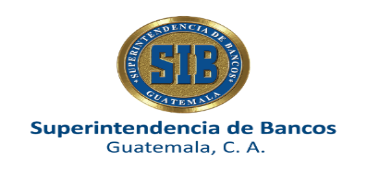 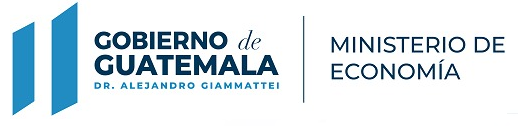 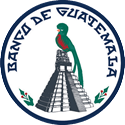 PERSONAS QUE TIENEN LA FACULTAD DE VENDERLE UN SEGURO
a) Aseguradora.
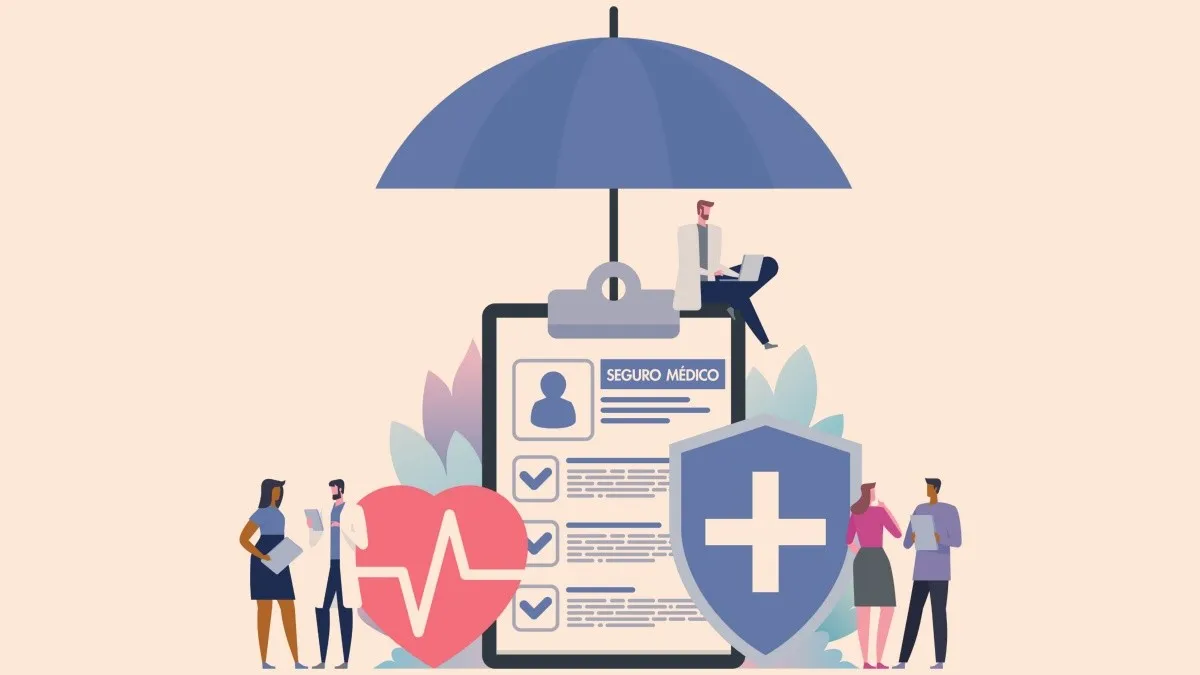 Entidad autorizada legalmente por la Junta Monetaria y supervisada por la SIB, que asume los riesgos indicados en la póliza.
b) Intermediarios de seguros:
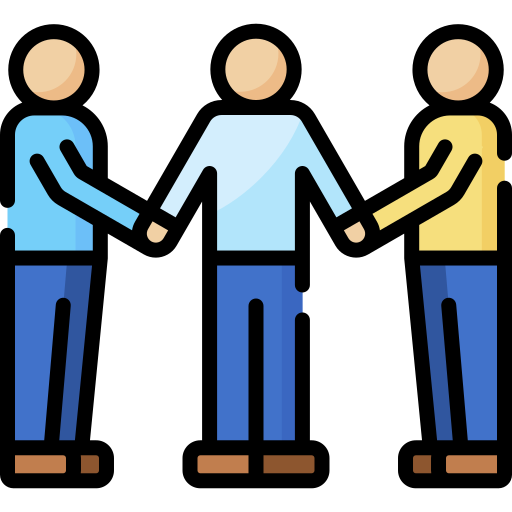 Agente dependiente
Agente independiente
Corredores de seguros
c) Comercializadores masivos:
Personas jurídicas que celebran un contrato de comercialización 
con la aseguradora.
Nota: 
En todo caso, la aseguradora está obligada a entregarle su póliza que debe contener como mínimo la información indicada en el artículo 887 del Código de Comercio.
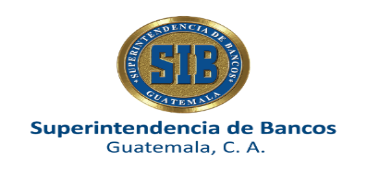 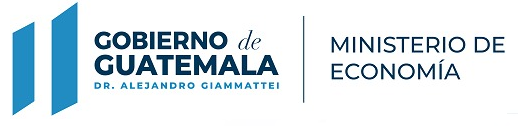 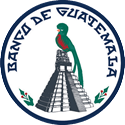 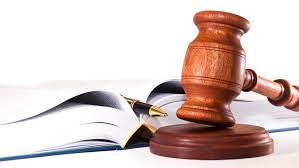 ¿Cuáles son sus derechos mínimos cómo asegurado?
* sib.gob.gt - Importancia del Seguro
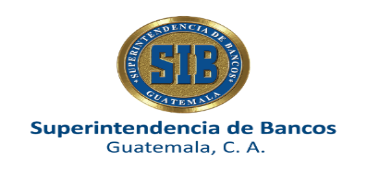 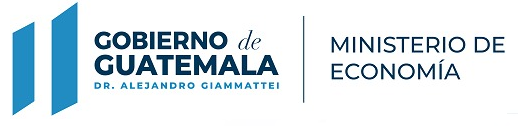 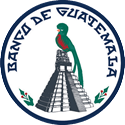 ¿Cuáles son sus obligaciones 
como asegurado?
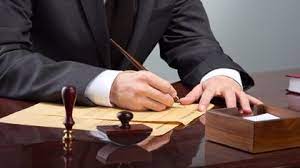 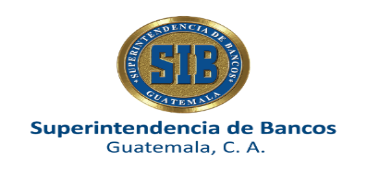 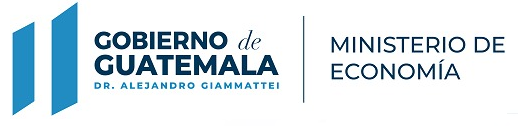 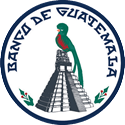 Entidades que tienen facultad legal para actuar 
como su aseguradora:
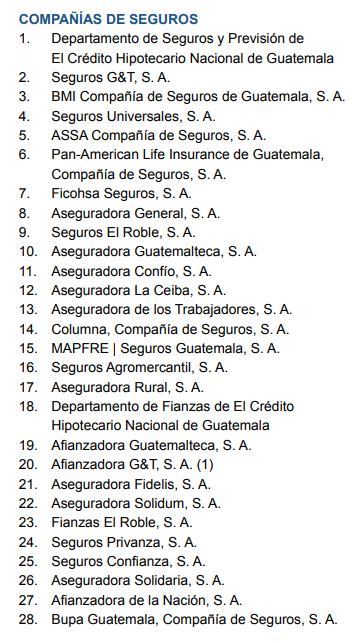 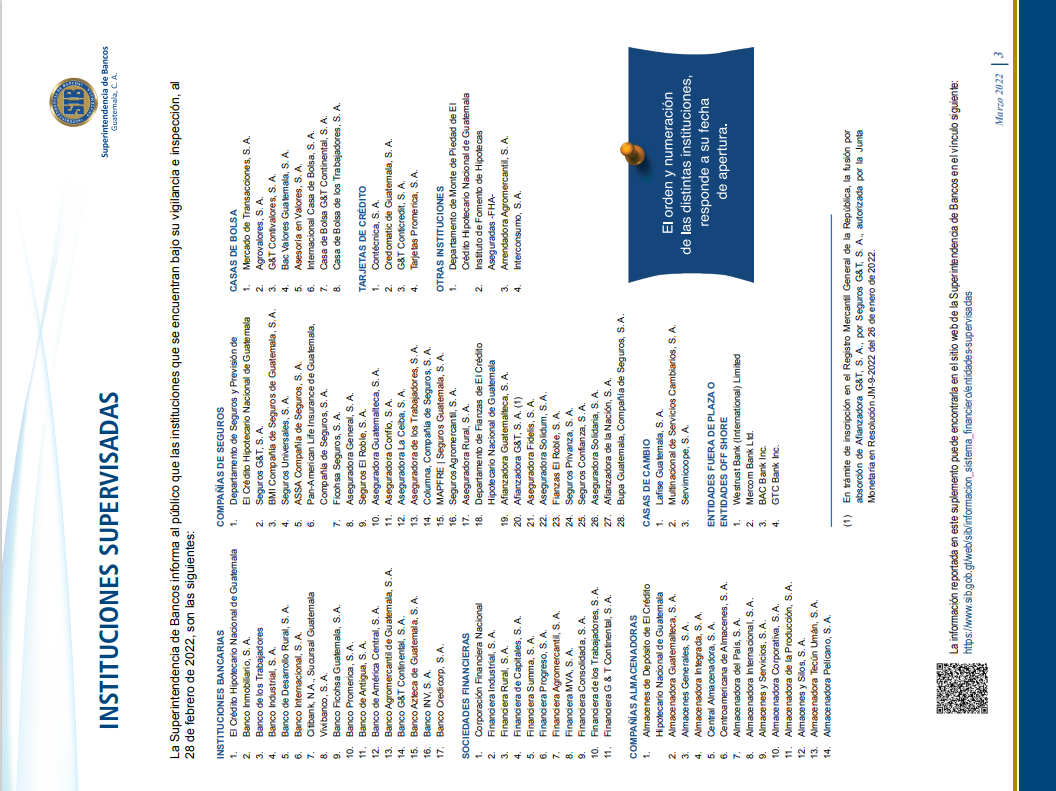 Nota: 
Recuerde que únicamente estas aseguradoras pueden contratar un seguro con usted.
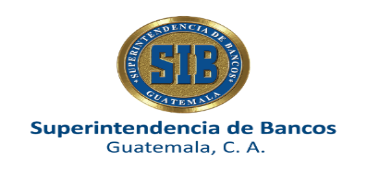 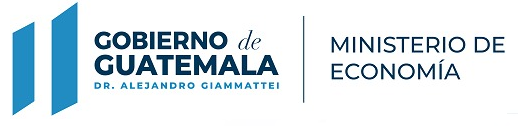 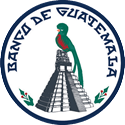 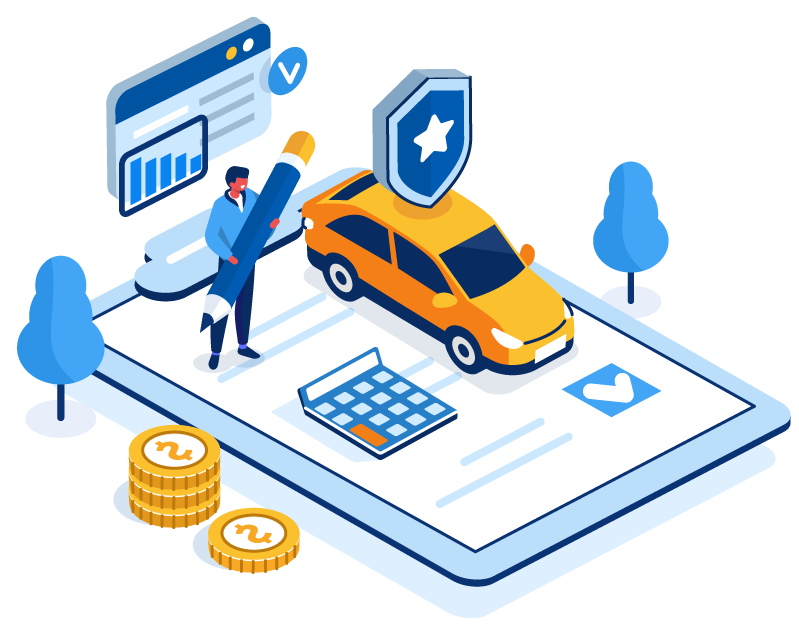 * sib.gob.gt - Importancia del Seguro
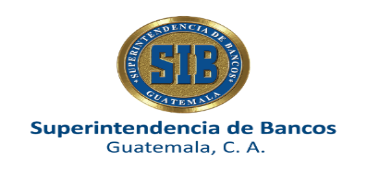 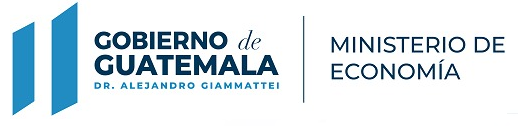 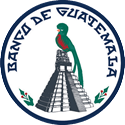 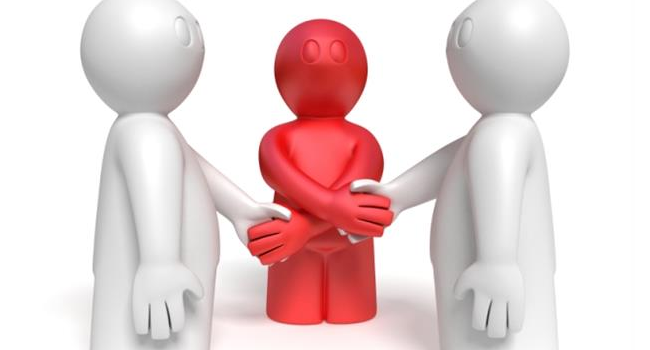